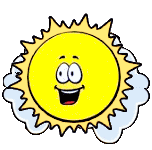 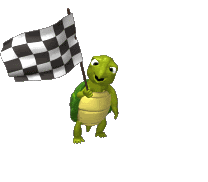 CHÚC MỪNG ĐỘI BẠN CỌP
CONGRATULATIONS TIGER TEAM
CHÚC MỪNG ĐỘI BẠN THỎ
CONGRATULATIONS RABBIT TEAM
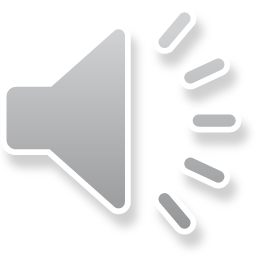 5
5
4
4
3
3
2
2
1
1
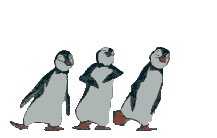 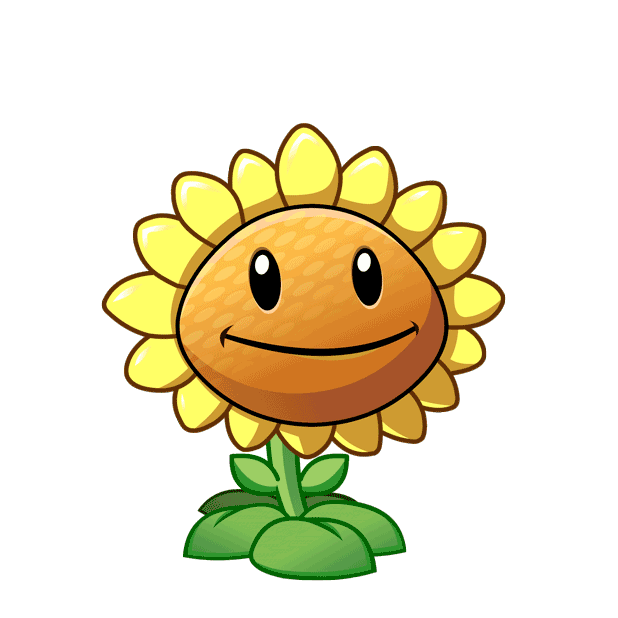 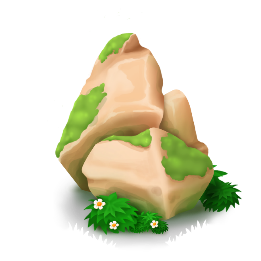 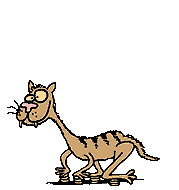 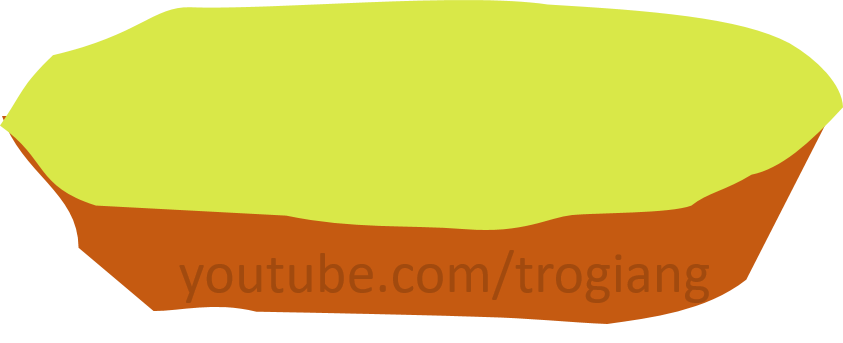 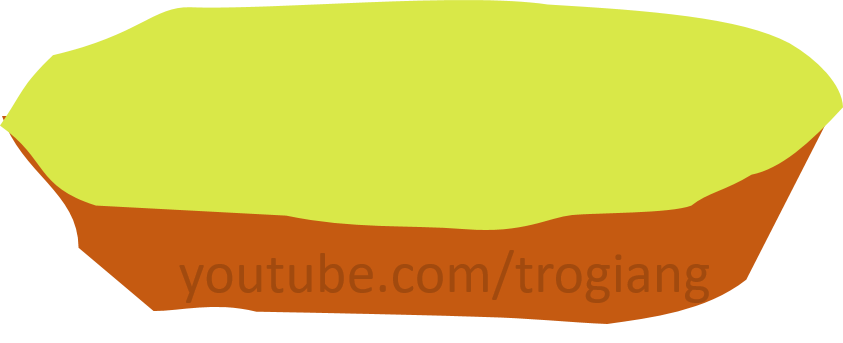 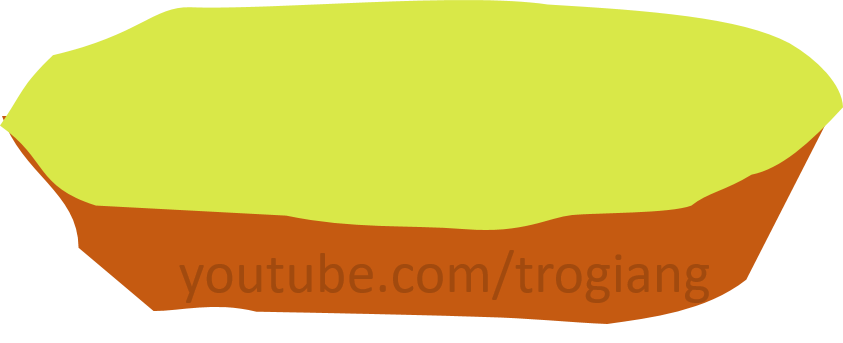 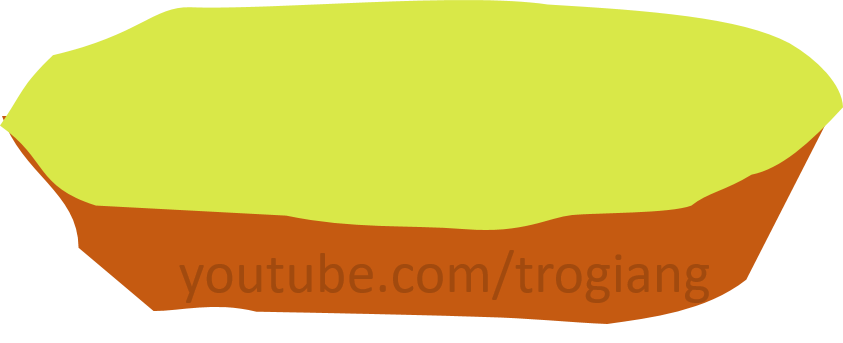 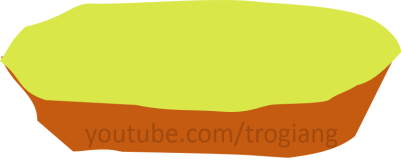 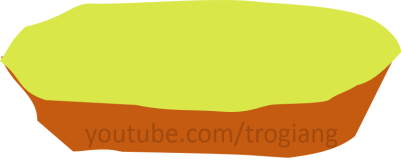 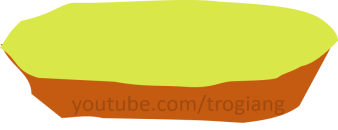 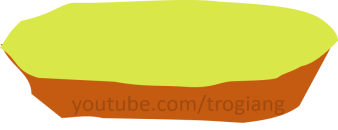 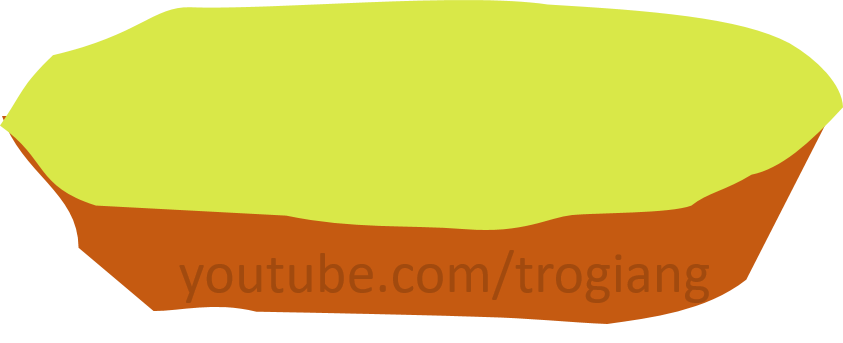 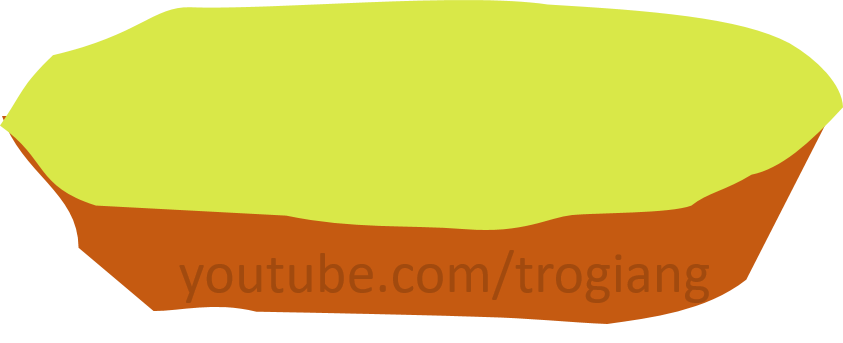 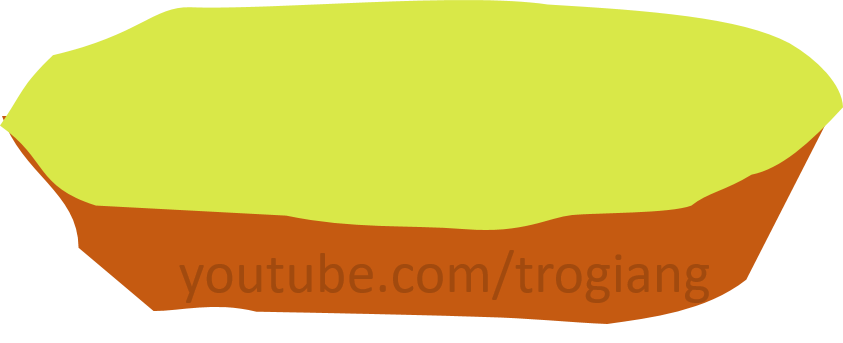 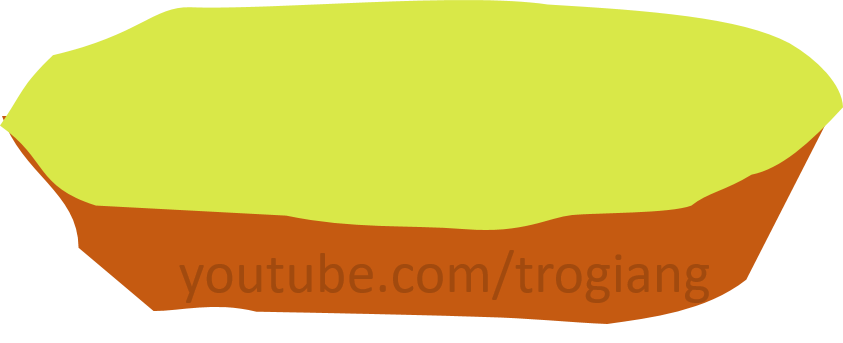 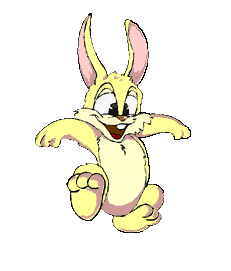 AI LÊN CAO HƠN
RABBIT TEAM
Question 1
Answer
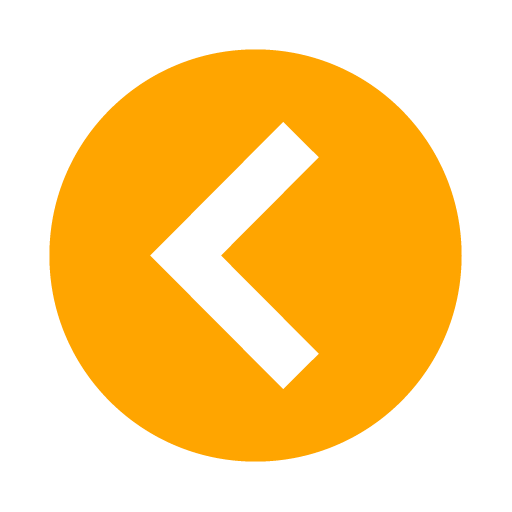 RABBIT TEAM
Question 2
Answer
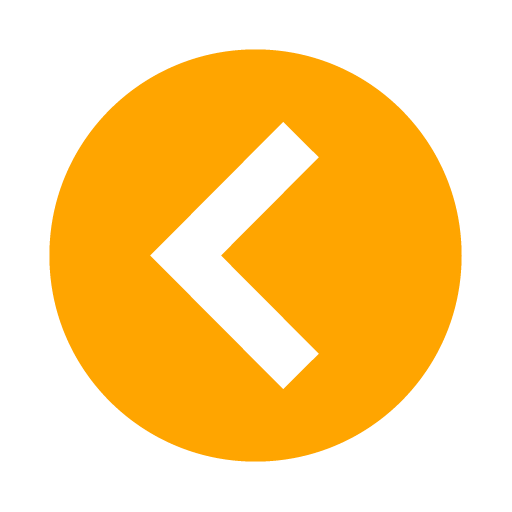 RABBIT TEAM
Question 3
Answer
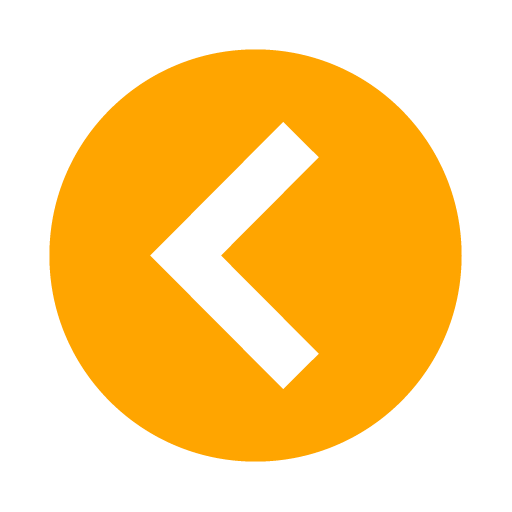 RABBIT TEAM
Question 4
Answer
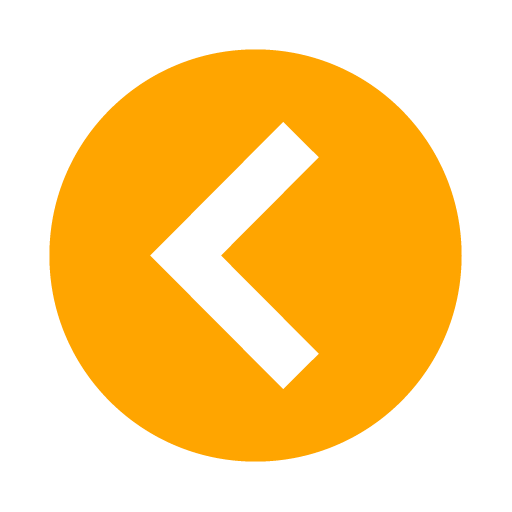 RABBIT TEAM
Question 5
Answer
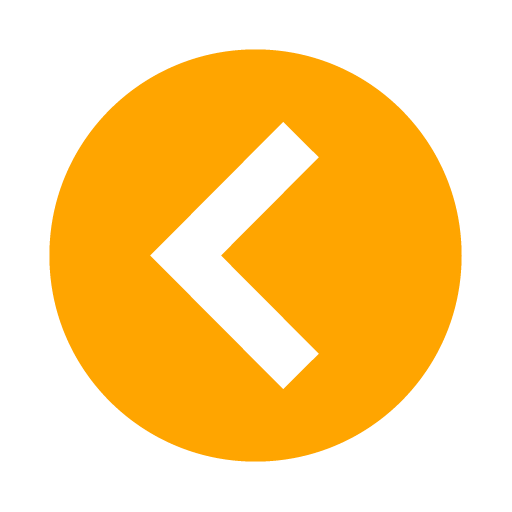 TIGER TEAM
Question 1
Answer
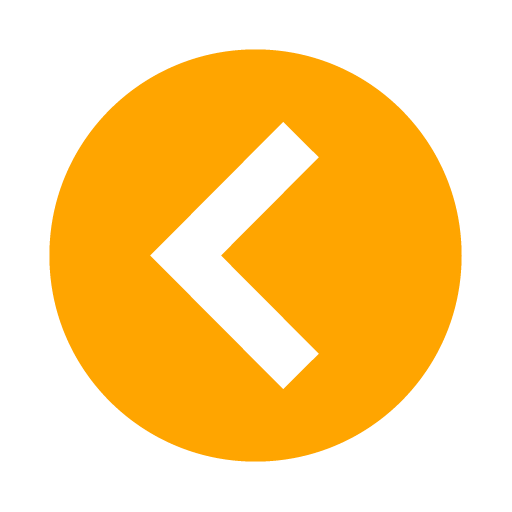 TIGER TEAM
Question 2
Answer
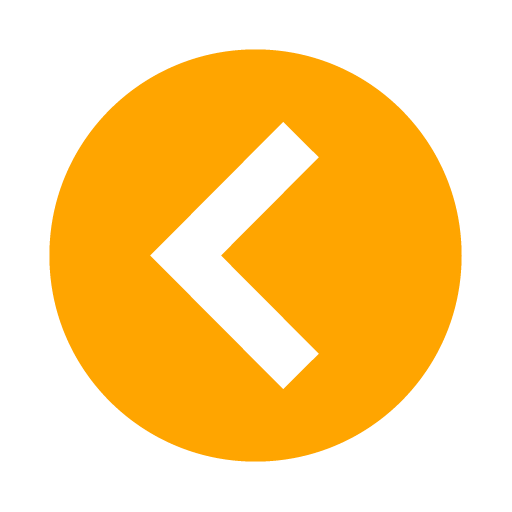 TIGER TEAM
Question 3
Answer
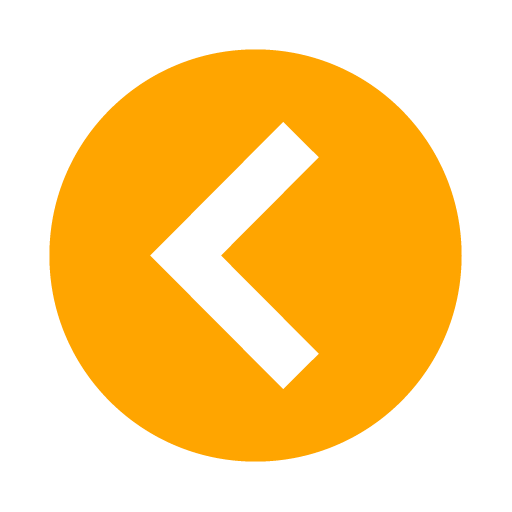 TIGER TEAM
Question 4
Answer
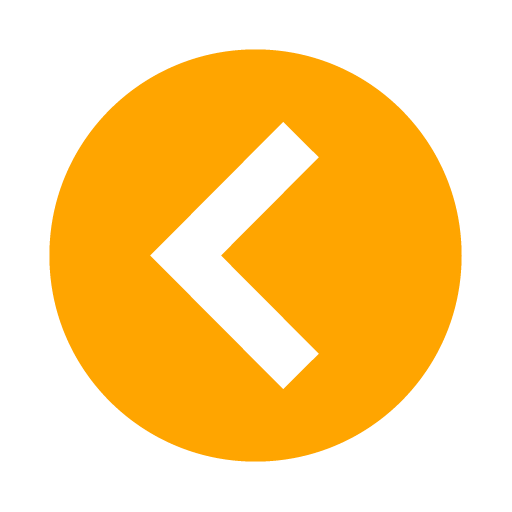 TIGER TEAM
Question 5
Answer
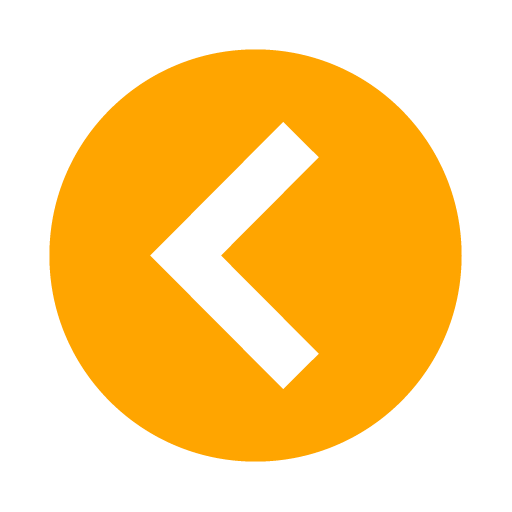 next lesson
NỘI DUNG TIẾP THEO CỦA BÀI HỌC
dạy thật tốt bạn tui nhé
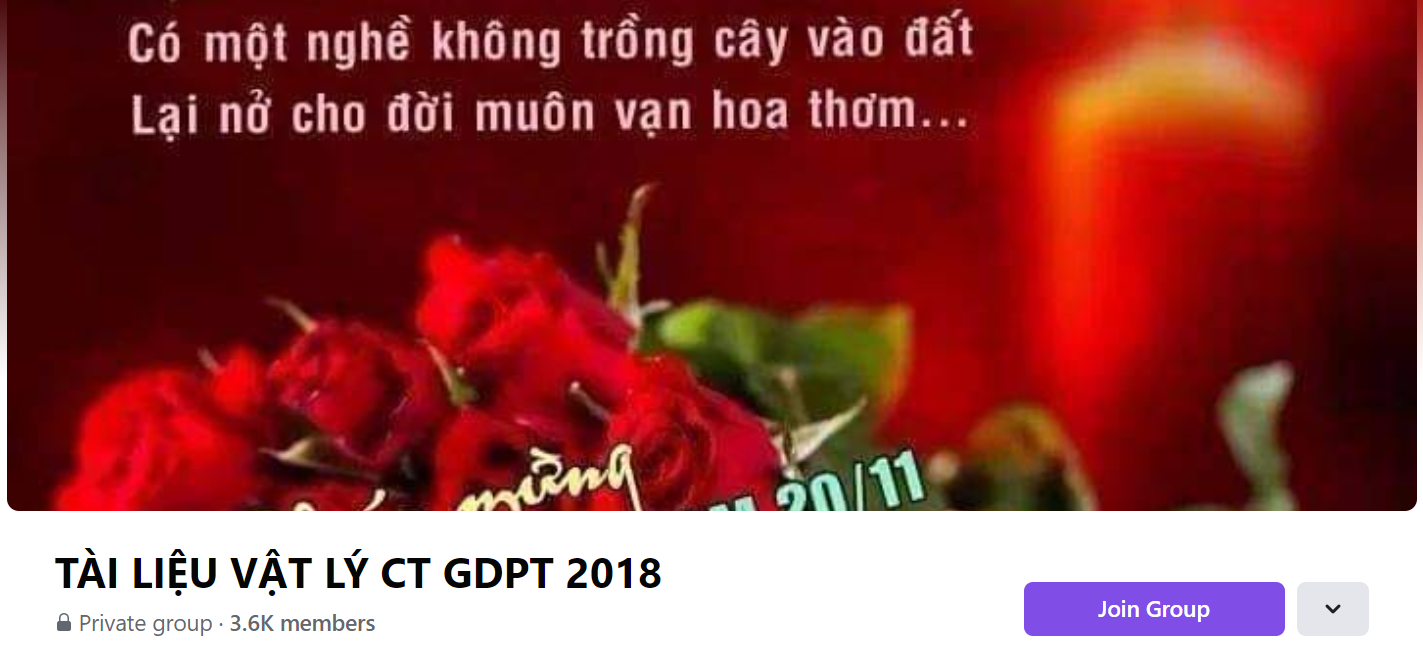 SƯU TẦM: ĐOÀN VĂN DOANH, NAM TRỰC, NAM ĐỊNH
LINK NHÓM DÀNH CHO GV BỘ MÔN VẬT LÝ TRAO ĐỔI TÀI LIỆU VÀ CHUYÊN MÔN CT 2018
https://www.facebook.com/groups/299257004355186